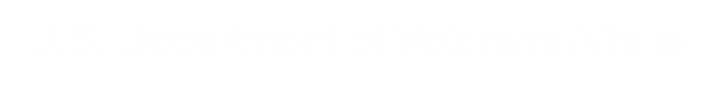 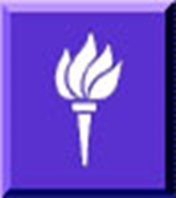 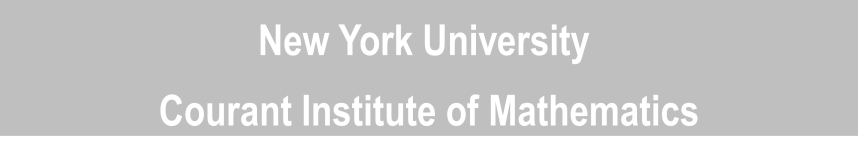 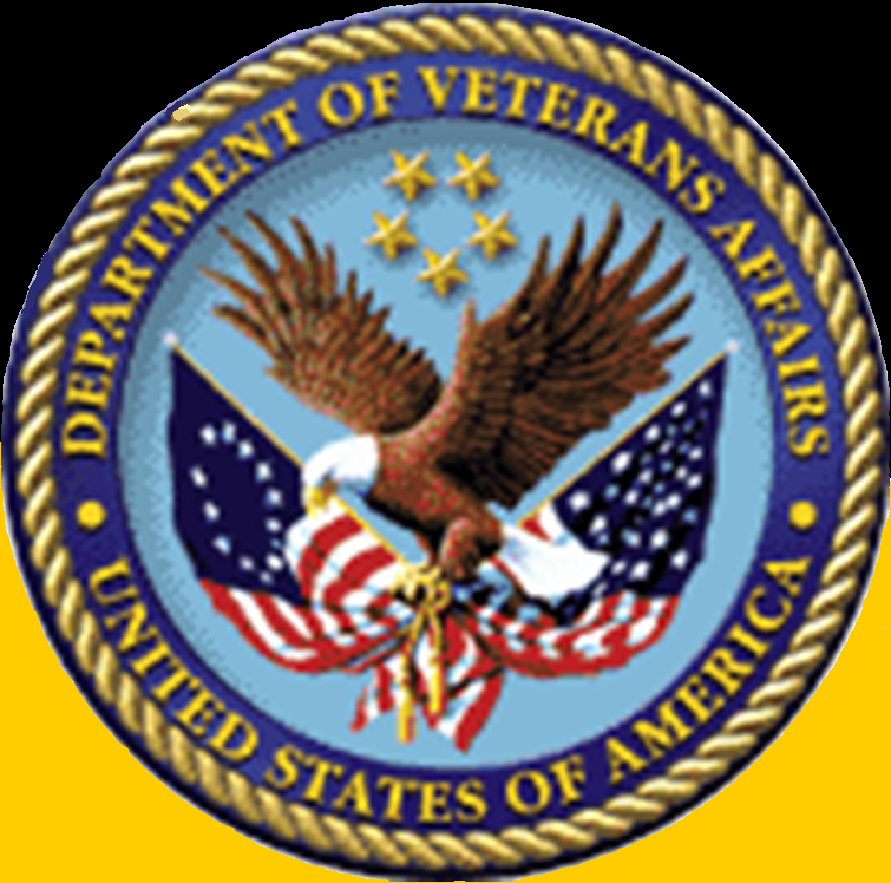 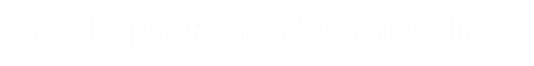 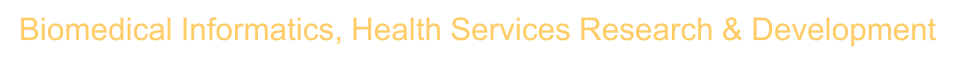 Beyond Verb Centrism in Capturing Events
Ruth Reeves CBA 2010 Barcelona, Spain
Presentation Summary
Resources and Scientific Community
NomBank Construction and Content
Predicate-Argument lexicon
Support Chain discovery
Temporal Information in Medical Records
Current work on sequence of medical events
Value of Shared Resources
Community annotations to common corpora
Decides issues of interoperability
Formal representation
Feature relationship (e.g.  syntactic  to semantic mapping)
Clarifies which information is ‘orphaned’
Training data for NLP systems to test against
Strata  of annotation allows  divergent development
Scientific Community and Information
Where data and resources can be shared
Inter-organizational co-operation is fostered
 Extra-organizational communities form
Example: VA health data is scrupulously secured, allowing scalable solutions to national data standards
Without a mechanism for transparency across community, silos  (intentional & un-) form
Intelligence agencies, health insurance, credit marketing, etc.
Copyright, privacy & security issues often prevent access to all development resources
Scientists offer knowledge-bases, tools and evaluation methods rather than corpus level detail
Access issues
Pre-annotation access to corpora
Publically available language data
Some published material, newspaper, transcribed broadcasts, etc.  Lots of copyright issues
Security protected language data
Financial  transactions and reports, intelligence  and military reports
Privacy protected text
Patient health records
Annotated corpora
Open-source
Fee-based license
Authorization  limits 
Dependency with pre-annotation protection status
Annotated Corpora versus Systemized Results (Knowledge Bases)
Free, open source corpora and annotation
Examples: NomBank, TimeBank, British National Corpus, …
Fee for license to corpora and/or annotation
Examples: Linguistic Data Consortium, …
Free open source access to ontology, lexicon, terminology, annotation data systemization
NomBank, TimeBank, WordNet, National Center for Biomedical Ontology, Unified Medical Language System, LARGE LIST
Fee for license to ontologies (etc.)
MedLee, Oxford English Dictionary, HUGE LIST
Linguistic Resource Construction
Traditional Dichotomy:Corpus-driven vs. Theory-driven
Resource Labor Point of View
Labeling goals determines taxonomy type
Coverage goals determine taxonomy content
Resource re-use goals determine description logic
Resource target determines locus of complexity
Time, money and curiosity determine  depth of detail
Linguistic Labor: Corpora & Discovery
NomBank Noun Classes
NomBank Support Chains
NomBank Resource References
Principal Investigator: Adam Meyers, Courant Institute of Mathematics, New York University
Co-Investigator: Ruth Reeves, VA Medical Informatics, Health Services Research & Development
Supported under grants from National Science Foundation , and Space & Naval Warfare Systems
The reports and papers of the NomBank project do not necessarily reflect the position or the policy of the U.S. Government (nor vice-versa)
Open Source Distribution: http://nlp.cs.nyu.edu/meyers/NomBank.html
NomBank Tasks
Recognize predicate-argument noun complexes in Penn TreeBank II corpus
Semantic categories for NomBank nouns
Semantic role labels for NomBank nouns
Notation for arguments shared between more than one predicate (Support chains)
Mapping from NomBank nouns to semantically similar predicates of PropBank
Definition of a Bank
Pred-Arg Bank = a set of propositions
A proposition = a set of feature/value pairs
 {f1 = v1, f2 = v2, f3 = v3 ...} 
For each pair f = v, 
  f  є {REL, SUPPORT, ARG0, ARG1, ARG2, ... ARGM}
 Optional function tags: ARGM-MNR, ARGM-LOC, etc.
 v  = pointer to one or more nodes in the Penn Treebank II
 Interpretation = The value of REL is the predicate and all other feature values are arguments (or adjuncts, etc.)
Legacy Resources = Constraints or Framework
Wall Street Journal Penn TreeBank II Corpus
Syntactic terminal labels, syntactic  structure  & labeling
PropBank labeled offset of PTB II Corpus
Semantic Roles for verb predicate-argument structure
Nomlex Lexicon
Noun–verb mappings, Subcategorization patterns
Comlex Lexicon
Syntactic subcategorization patterns
NomBank Results: Lexicons & Annotation Layers
NomBank Annotated Corpus
114,576 propositions derived from  
202,965 argument-bearing noun instances
4704 distinct nouns
Support chain standardization
Lexicons produced via PTB annotation data  plus cross-breeding with other resources
NomBank Dictionary
10,128 nouns with NomBank classes
map to related verb, adjective or adverb predicate
10,279 PropBank style rolesets, examples & Comlex-style  syntactic subcategorization
NomBank Cross-breeding  Results
3 More Banks Created or Enriched With
Comlex-style syntactic subcategorization features
PropBank-style pred-arg features
Predicate-level Comlex & NomBank style semantic features 
Specific mapping relations:
Nomlex-Plus: 8,084 noun to verb, adjective, or adverb mappings + NomBank classes
 NomAdv: 392 adverb-noun mappings 
AdjAdv:  6,268  adjective-adverb mappings
Freedoms and Constraints of Goals
PTB Syntactic labels and structure
Quote from the Penn TreeBank FAQ:
"The grammar of noun phrases is fabulously complex, so extracting the head of a noun phrase can be a very difficult thing." 
Inherited PTB flat internal structure for nouns
For many nouns its is  possible to:(1) use or extend current verb frames to number the arguments  (2) model a new set of frames based on existing ones
Elsewhere, impose a semantic classification into which a predicate must fall
[Speaker Notes: Internal constraint imposition informed theory of noun classes]
Argument Labeling Constraints – Framework for Noun Category
Principle: similar arguments = same role numbers
Use similar verb (or adjective) as model & change to fit
Trends akin to Relational Grammar Universal Alignment Hypothesis
ARG0 = agent, causer, actor
ARG1 = theme, patient
ARG2 = recipient, beneficiary, others
Motivation: regularity within Pred-Arg Banks 
A holdover of verb-centrism,  but that’s OK
Formation of NomBank  Noun Classes
NomBank Predicates 
Markable nouns  of the PTB corpus:  nouns co-occurring with argument structure
Class determination: argument structure s that conform to PropBank  RoleSets
NomBank Noun Classes
Verbal Nominalizations
Adjective nominalizations
Nouns w/ nominalization-like arguments
16 Argument-taking noun classes
Relational, 		Ability,Job, 			Work-of-Art, Hallmark, 		Version, Partitive, 			Type, Share, 			Attribute, Group, 			Issue, Environment, 		Field, Criss-Cross, 		Event
Simple Verb/Nominalization Examples
He promised to give a talk
REL = promise, ARG0 = he,  ARG2 = to give a talk
His promise to give a talk
REL = promise, ARG0 = his,  ARG2 = to give a talk
They behaved recklessly
REL = behaved, ARG0 = They, ARG1 = recklessly
Their reckless behavior
REL = behavior, ARG0 = Their, ARG1 = reckless
Adjective Nominalizations
Bessie’s singing ability 
related adjective = able
REL = ability, ARG0 = Bessie, ARG1 = singing
The absence of patent lawyers on the court
related adjective = absent
REL = absence, ARG1 = patent lawyers, ARGM-LOC = on the court
Nouns not related to Verbs
A different sense from the related verb/adjective
SCO’s copyright violation complaint against IBM
Argument structure like sue, not complain
REL = complaint, ARG0 = SCO, ARG1 = copyright violation, ARG3 = against IBM
NB: ARG2 = recipient of complaint, e.g., Federal court
No related verb/adjective (in common use)
The 200th anniversary of the Bill of Rights
REL = anniversary, ARG1 = the Bill of Rights, ARG2 = 200th
NB: The ARG1 is sort of like the ARG1 of commemorate
[Speaker Notes: Verb complain does not have both arg1 and arg3.]
4 of the Noun Classes
A period of industrial consolidation [Environment]
REL = period, ARG1 = of industrial consolidation
Everyone’s right to talk [Ability]
REL = right, ARG0 = Everyone, ARG1 = to talk
Congress’s idea of reform [WORK-OF-ART]
REL = idea, ARG0 = Congress, ARG1 = of reform
The topic of discussion [Criss-Cross]
REL = topic, ARG1 = of discussion
2 Other Classes (with Subclasses)
Her husband [Relational-defrel]
REL = husband, ARG0 = husband, ARG1 = her
His math professor [Relational-actrel]
REL = professor, ARG0 = professor, ARG1 = math, ARG2 = His
A set of tasks [Partitive]
REL = set, ARG1 = of tasks
The back of your hand [Partitive-piece]
REL = back, ARG1 = your hand
Sample NomBank Frame-File
Orphaned Information
Textually distant relationships between predicates and their modifiers & arguments  
highly researched: anaphora resolution, scrambling, movement, agreement, etc.
Predicate-Argument annotation forced any ‘orphaned’ argument or modifier to be accounted for by some predicate
Raising, Equi, Support Verbs did not cover all orphans
Support Chains
Support Verbs
The judge made demands on his staff
REL = demands, SUPPORT = made, ARG0 = the judge, ARG2 = on his staff
A savings institution needs your help
REL = help, ARG0 = your, SUPPORT = needs, ARG2 = a savings institution
Support Chains
Support-like Nouns
His share of liability
REL = liability, SUPPORT = share, ARG0 = his
Their responsibility for hard decisions
REL = decisions, ARG0 = Their, ARGM-MNR = hard
His first batch of questions
REL = questions, ARG0 = His
Its first stage of development
REL = development, ARG1 = its
Semantic Content in Support
Negation/modality (as with equi/raising)
Mary refused the nomination
Oracle attempted a hostile takeover
Degrees of agentivity
Mary planned an attack
Mary participated in the attack
Other meaning changes
Mary wrought destruction on San Francisco
Support Chain Examples
She made most of the decisions
REL = decisions, Support = made + most + of, ARG0 = she
They are considering a variety of actions
REL = actions, Support = (are) + considering + variety + of, ARG0 = they
I take advantage of this opportunity to make a plea to the readers
REL = plea, Support = take + advantage + opportunity (+ to) + make, ARG0 = I, ARG2 = to the readers
Saab is looking for a partner for financial cooperation
REL = cooperation, Support = (is) + looking + for + partner + for, ARG0 = Saab, ARG2 = partner, ARGM-MNR = financial
Syntax of Support Chains
Support chains begin with a verb (so far)
Can include: support verbs, support-like nouns, transparent nouns, criss-cross nouns, quantifiers in partitive constructions
Similar to chains of raising/equi predicates
He seemed to want to be likely to be chosen
List of heads representation conforms to Penn Treebank
Arguments across copulas, etc.
Predication can link noun to a non-NP Argument
The real battle is over who will win
REL = battle, ARGM-ADV = real, ARG2 = over who will win
His claim was that I should never eat herring
REL = claim, ARG0 = His, ARG1 = that I should never eat herring
Why not NP arguments? Argument Nominalizations 
John is his math teacher
REL = teacher, ARG0 = teacher, ARG1 = math, ARG2 = his
John and his math teacher  linked by equative predication
Support Chains and Event Modifiers
Some partitives may add a locative or temporal modifier to their ARG1
7 years of bitter debate 
REL = debate, ARGM-MNR = bitter, ARGM-TMP = 7 years
7 years partitive function of year, temporal modifier of debate
NomBank class [EVENT]
Last year's drought in the Midwest
REL = drought, ARGM-TMP = Last year, ARGM-LOC = in the Midwest
Temporal Data in Medical Contexts
Temporal expressions: degrees of expressivity
Absolute – time-stamp
Relative – dependency for reference
Granularity requirements – topic specific
Absolute times and dates are sparse in some sections of medical records
Sequence of events is often good enough
Case 1:  Mr. Smith fell then had chest pain.
Case 2:  Mr. Smith had chest pain then fell.
Event order may be implied or asserted, or an admixture
Electronic Health Record Corpus
Veterans Affairs HSR&D, NLP research efforts: 
Annotation to Common Ontology match-up: Unified effort to collect textual data in electronic health records 
Systematized Nomenclature of Medicine-Clinical Terms
SnoMed Ontology maintained by National Library of Medicine
 Textual data matched to medical ontology 	for 	selected set of event types
 Event-Sequence training data
Textual Event CaptureCurrent Resource Pooling
Medically relevant events: capture underway
TimeBank tool, TARSQI tool kitMed_TTK: optimized for medical record use
Extract temporal expressions,
Linkage to medical events
PropBank and NomBank 
Define scope of temporal adverbs and adjectives
Current work with EHR corpora and next generation of SnoMed-enhanced Med_TTK
Recognize sub-event taxonomy